Measurement of Multiplicity Asymmetry Correlation Between Positive and Negative Particles in Au+Au and d+Au
Quan Wang, Purdue University
For the STAR Collaboration
Motivation: Local Parity Violation (LPV)
Charge asymmetry observables
Analysis details
Results
Summary
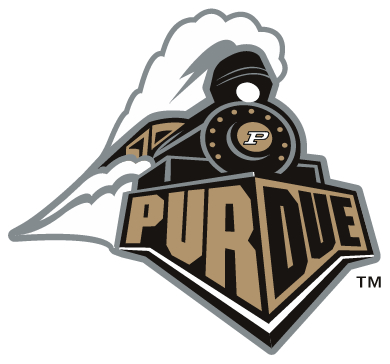 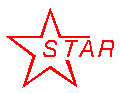 Motivation and Observables
UP
RIGHT
LEFT
EP
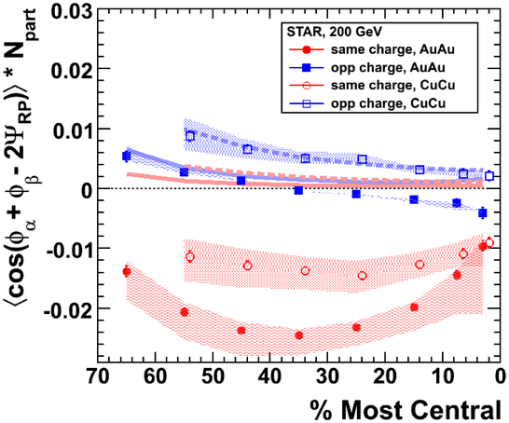 DOWN
LPV effects in UD. LR is null-reference.
LPV expectations: 
 A+UD  and A-UD are anti-correlated
 ‹A+A-›UD < ‹A+A-›LR
 Additional dynamical fluctuation broadens A±UD distributions
 ‹A±2›UD > ‹A±2›LR
Chiral magnetic effect:
 LPV + large magnetic field
charge separation along the   system angular momentum.
Kharzeev et al. NPA 803 (2008) 227
2/15/2010
APS apr meeting
2
Analysis Details
Data set
Y4 MinBias 200GeV Au+Au data (8.5M events)
Y3 MinBias 200GeV d+Au data
Cuts: standard STAR event and track cuts
To avoid self-correlation effect:
EP: η<0; Asym η>0
EP: η>0; Asym η<0
η<0
η>0
2/15/2010
APS apr meeting
3
Stat. Fluc. Effect in ‹A2›
STAR preliminary
Stat. fluc. effect
Thanks to V. Koch.
2/15/2010
APS apr meeting
4
Results: ‹A2›-(‹N›+1)/‹N›2 and ‹A+A-›
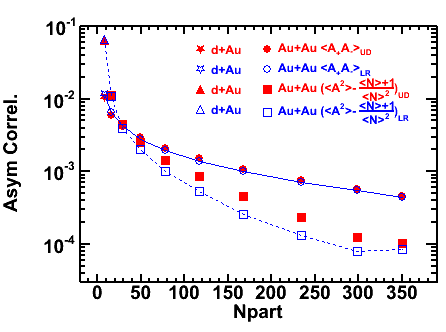 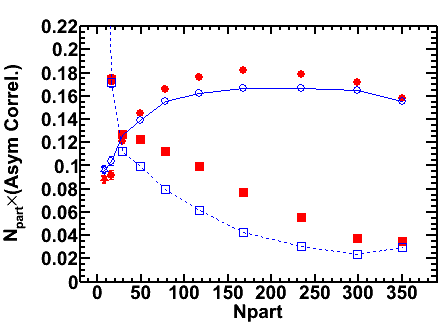 STAR preliminary
STAR preliminary
Strong charge asymmetry correlations present.
UD is always larger than LR.
LPV expects: ‹A2›UD > ‹A2›LR
LPV expects: ‹A+A-›UD < ‹A+A-›LR
Data consistent with 
LPV expectation
Data inconsistent with 
LPV expectation
2/15/2010
APS apr meeting
5
Difference UD-LR
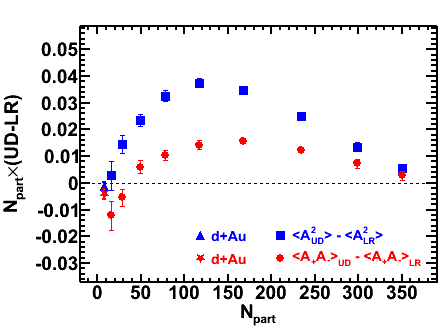 Observations:
 ‹A2›UD > ‹A2›LR consistent with LPV expectation
 ‹A+A-›UD > ‹A+A-›LR inconsistent with LPV expectation
Similar centrality dep.
STAR preliminary
Possible causes: correlation overlaid with v2 (F. Wang, 0911.1482)
Charge balance (S. Pratt): ~-v2/N*‹cos2DfBF›, only in ‹A+A-›.
Momentum conservation (S. Pratt): ~ v2/N, in both ‹A+A-› and ‹A2›.
Path-length dependent jet-quenching, opacity.
Try to investigate those effects experimentally, by studyingUD-LR vs E-by-E bulk v2, and high-pT v2 (indicative of jet-quenching).
2/15/2010
APS apr meeting
6
UD–LR vs Event-by-Event Anisotropy
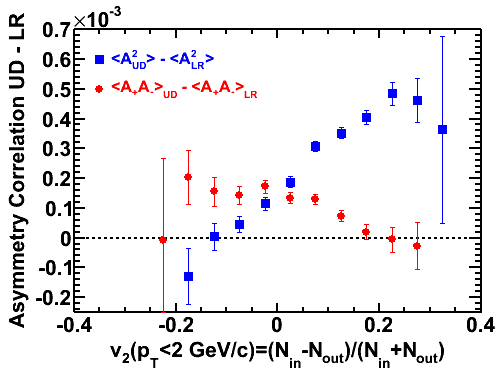 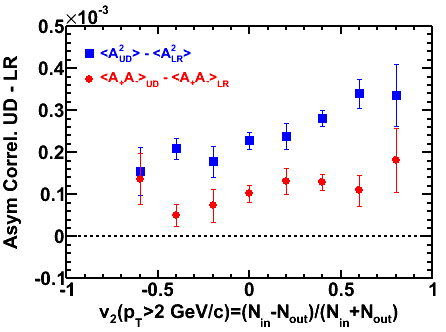 20-40% centrality
20-40% centrality
STAR preliminary
STAR preliminary
(Nin-Nout)/(Nin+Nout) at low pT (pT<2GeV/c)
(Nin-Nout)/(Nin+Nout) at high pT (pT>2GeV/c)
‹A2› and ‹A+A-› opposite trend in low-pT v2!
Same trend in high-pt v2.
More b-to-b same-charge pairs in-plane reducing ‹A2LR›? → Increasing trend
More opposite-charge pairs in-plane enhancing ‹A+A-›LR? → Decreasing trend
Stronger jet-quenching out-of-plane enhance UD correlation for both ‹A2UD› and ‹A+A-›UD?
2/15/2010
APS apr meeting
7
Summary
Charge asymmetry correlations are all positive.

 ‹A2›UD > ‹A2›LR: consistent with LPV expectation ‹A+A-›UD > ‹A+A-›LR: inconsistent with LPV expectation

UD-LR v.s. E-by-E v2:
‹A2› and ‹A+A-› have same trend with high-pT v2
‹A2› and ‹A+A-› have opposite trend with low-pT v2
Physics mechanisms need further investigations
2/15/2010
APS apr meeting
8
Backup
2/15/2010
APS apr meeting
9
LR-UD Compared to PV Correlator
LR-UD:  including all possible terms, cos(a+b-2y) is only one term.
Charge asymmetry correlation = correlator + higher order terms
Correlator calculated in the same h region (half the TPC) as Asym correl.
Qualitatively same as LPV papers (full TPC).
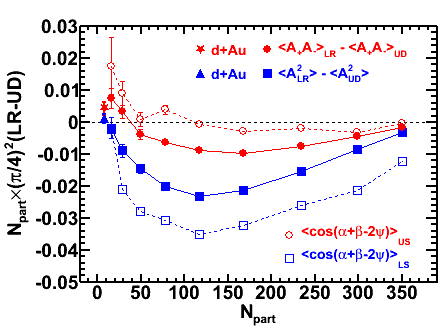 Asymmetry correlation ≠ correlator.
Higher order effects may be significant..
STAR preliminary
Different observables.
Same data. Numerical difference due to different observables
2/15/2010
APS apr meeting
10
Stat. Fluc. Effect in ‹A2›
2/15/2010
APS apr meeting
11
High pT “v2” sensitive to jet-quenching
N events
Out of plane
Jet-quenching
In plane
In plane
EP
Out of plane
-1
+1
High-pt v2
“v2”=(Nin-Nout)/(Nin+Nout)
Larger “v2” indicates more jet-quenching effect.
2/15/2010
APS apr meeting
12